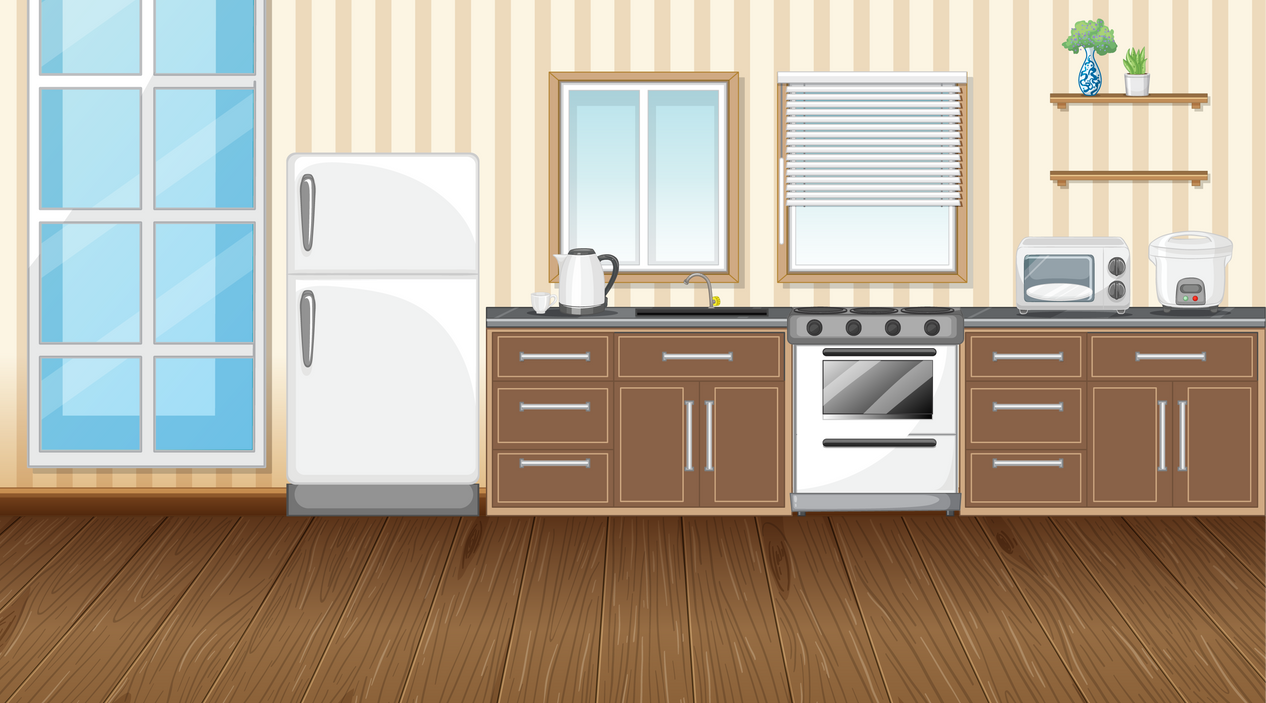 Thứ ba ngày 28 tháng 2 năm 2025
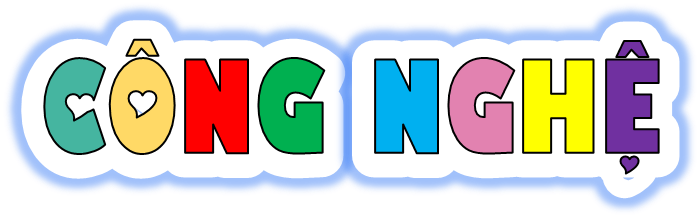 Bài 8: LÀM ĐỒ DÙNG HỌC TẬP
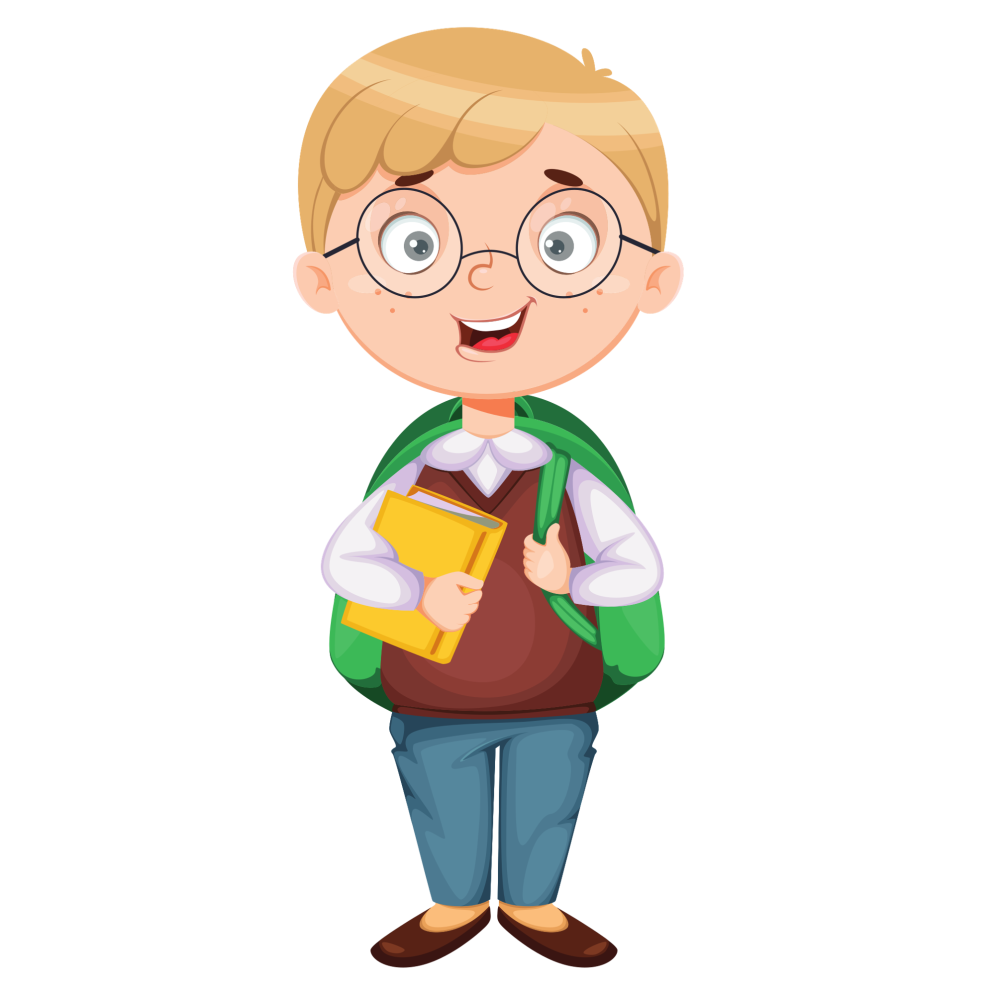 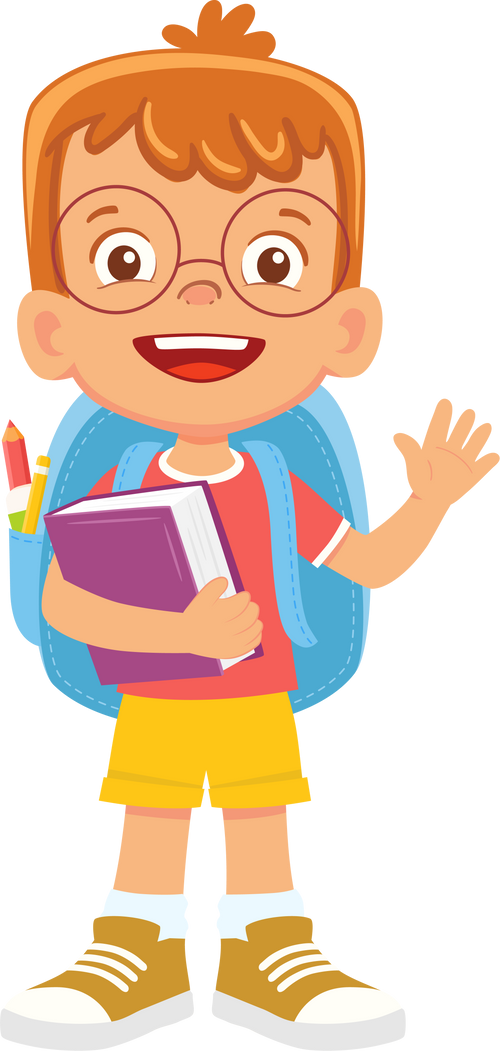 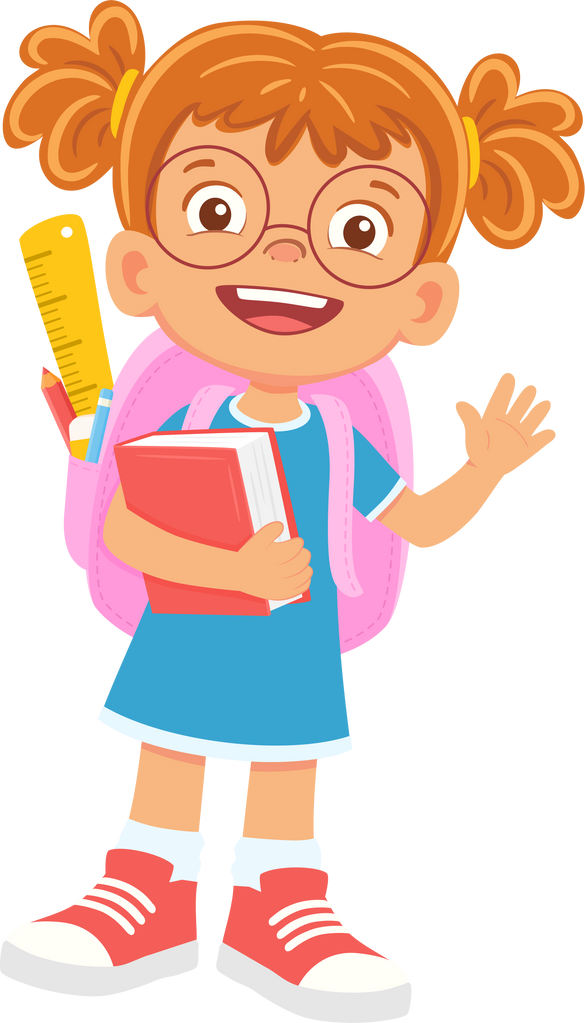 TIẾT 2
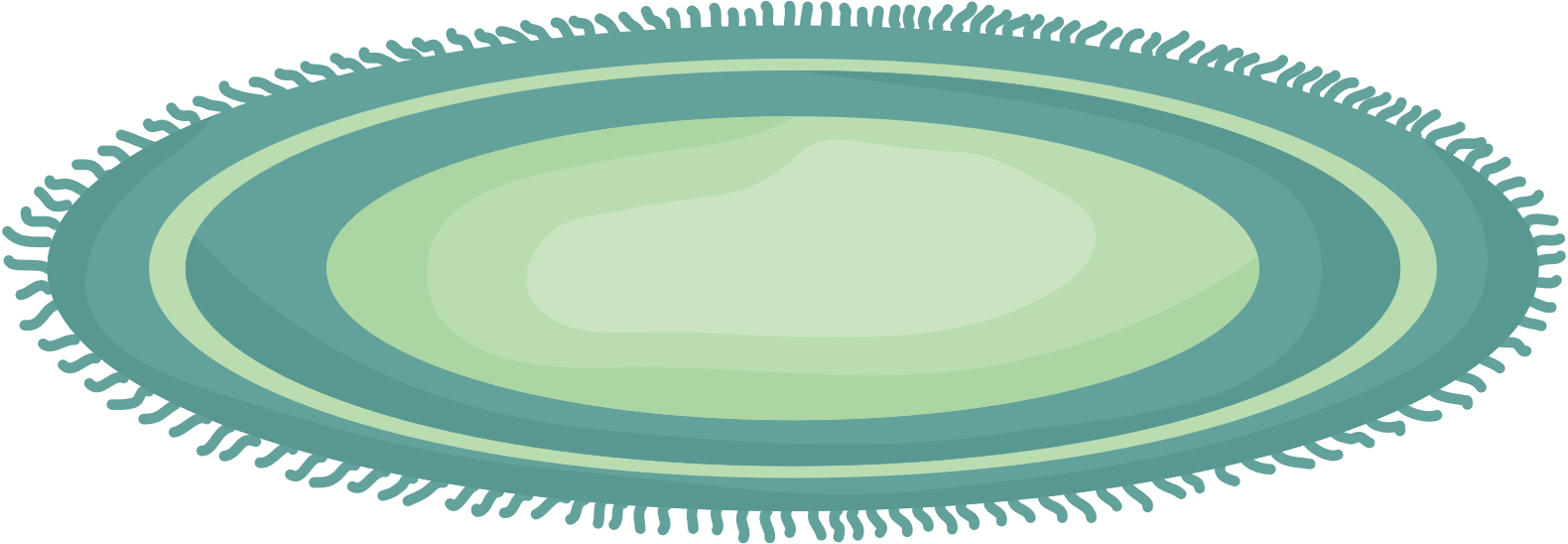 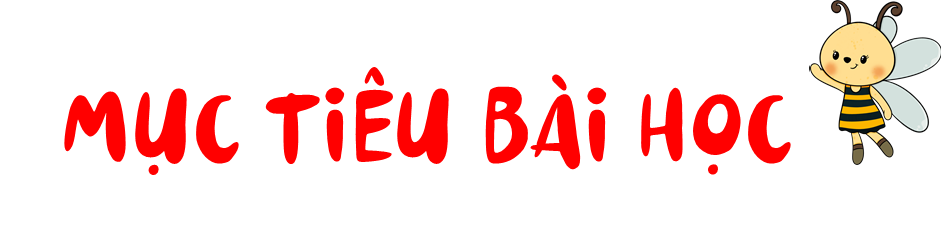 Làm được một cây thước kẻ bằng giấy đơn giản theo các bước cho trước, đảm bảo yêu cầu về kỹ thuật, thẩm mĩ.
Sử dụng được các dụng cụ đúng cách và an toàn.
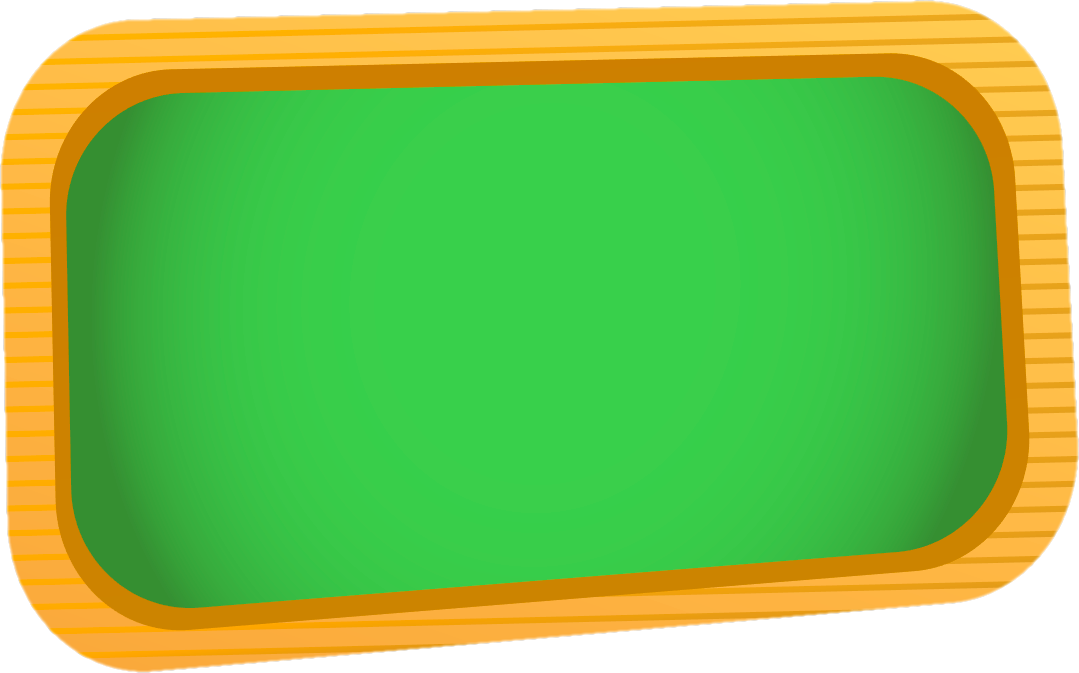 KHỞI ĐỘNG
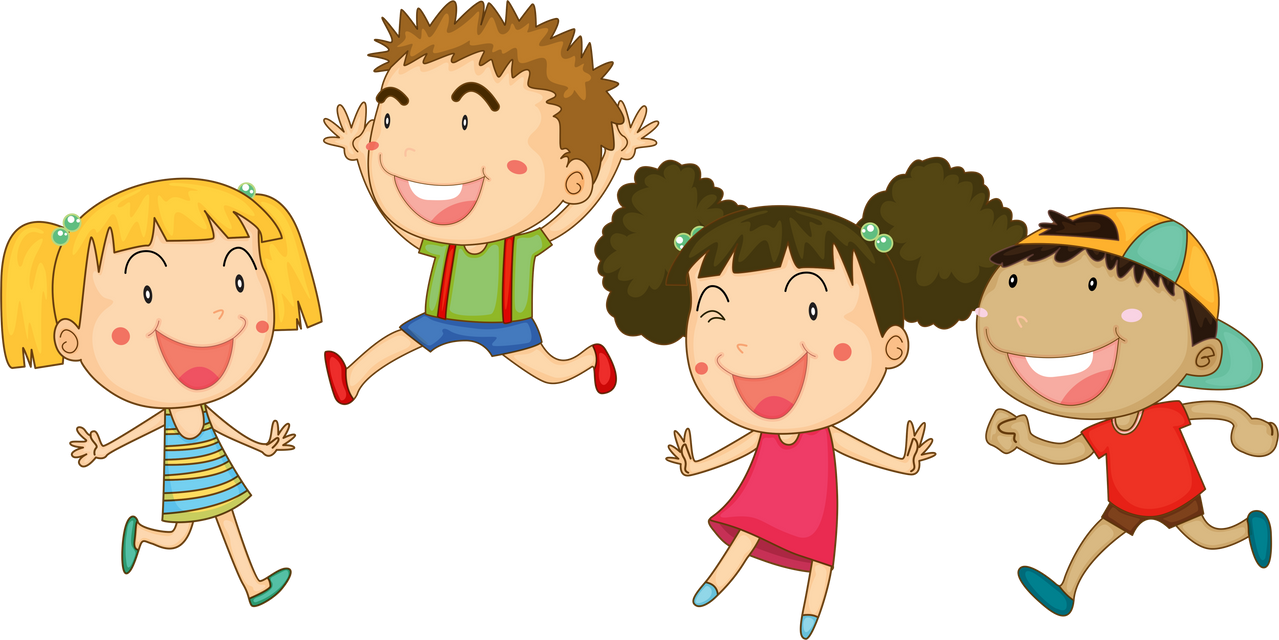 Công dụng của chiếc kéo trong việc làm cây thước kẻ bằng giấy là gì?
Kéo dùng để cắt giấy, bìa..
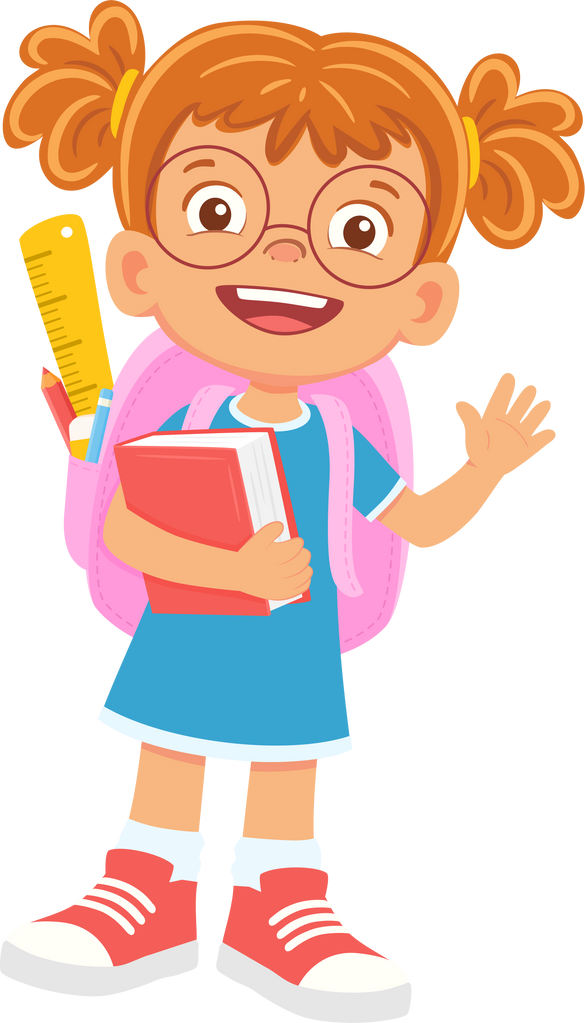 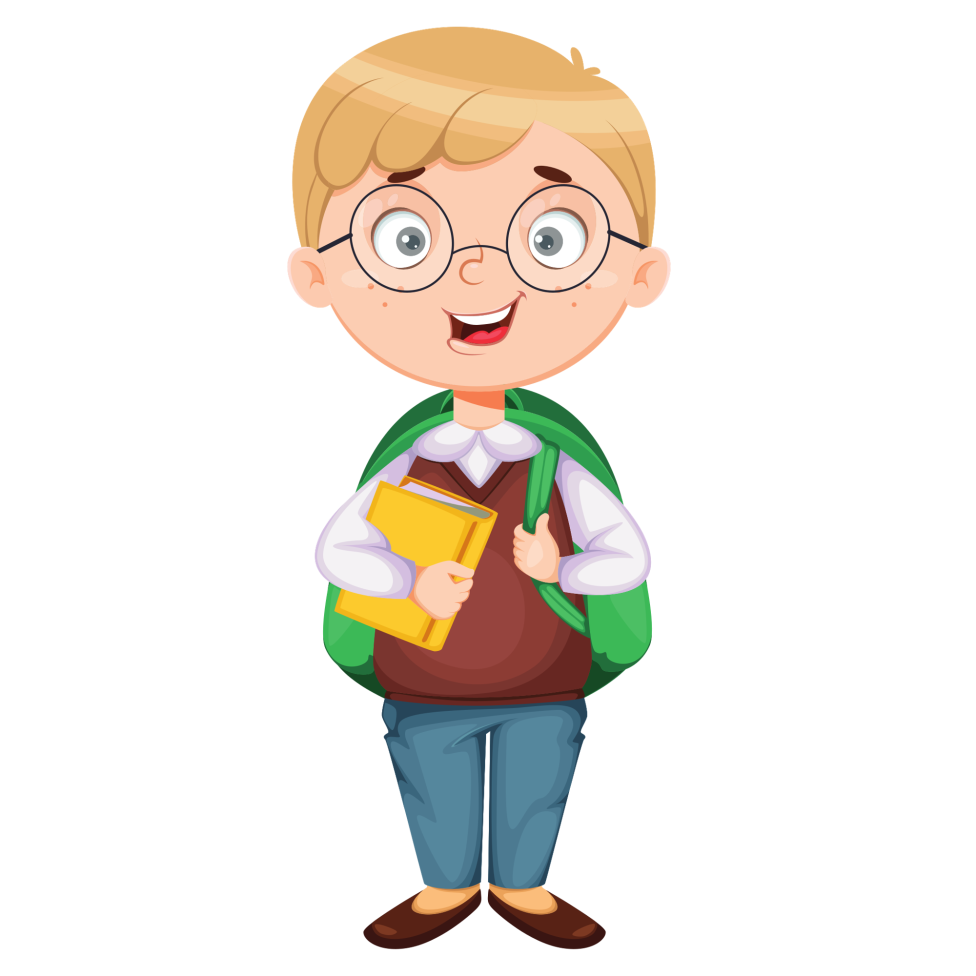 Công dụng của keo dán giấy trong việc làm cây thước kẻ bằng giấy là gì?
Dán các thành phần của thước kẻ vào nhau
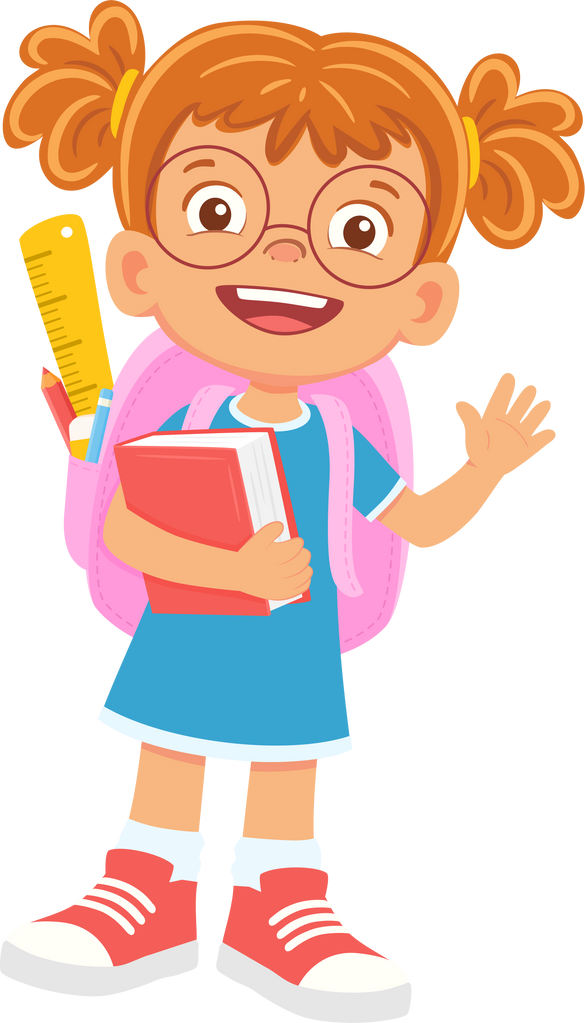 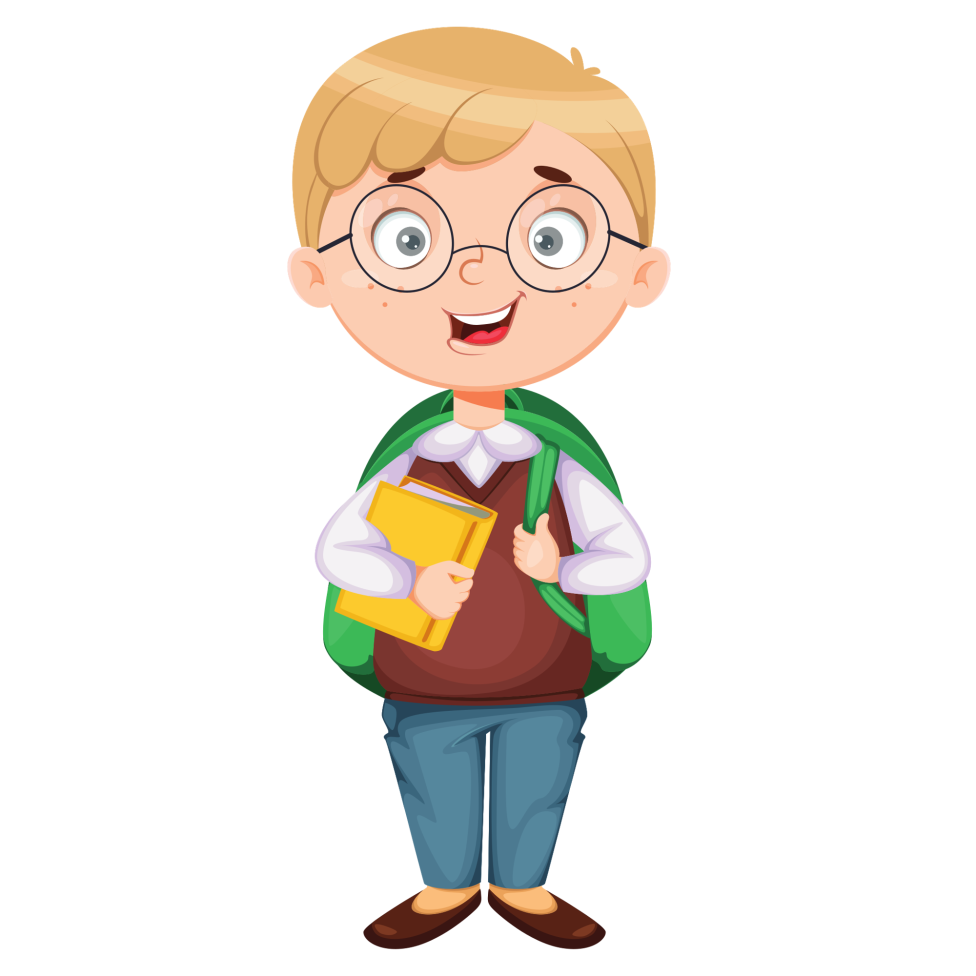 Bạn đã mang đủ các dụng cụ học tập để thực hành tiết học hôm nay chưa?
Tớ đã mang đầy đủ rồi. Còn các bạn thì sao nhỉ?
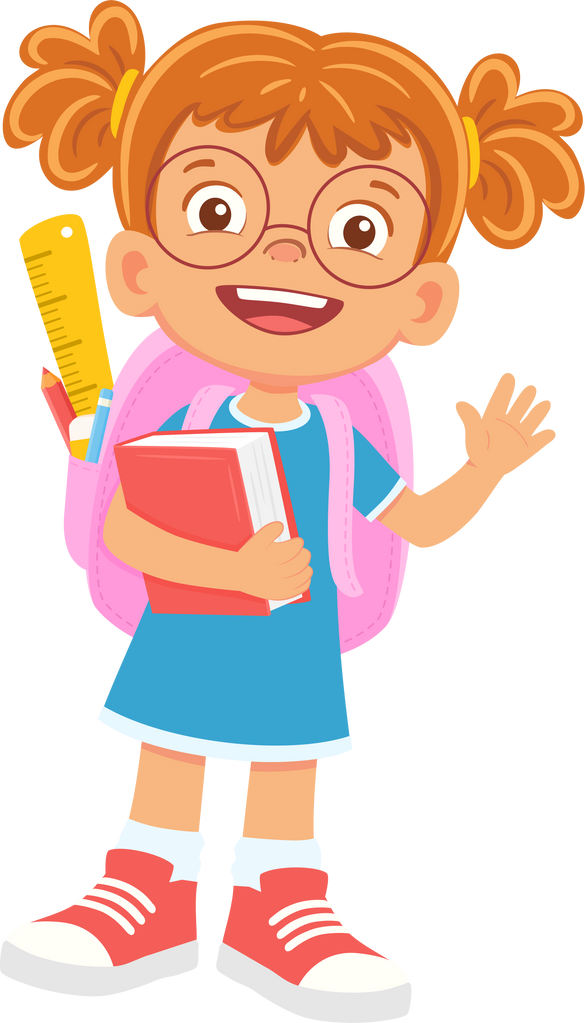 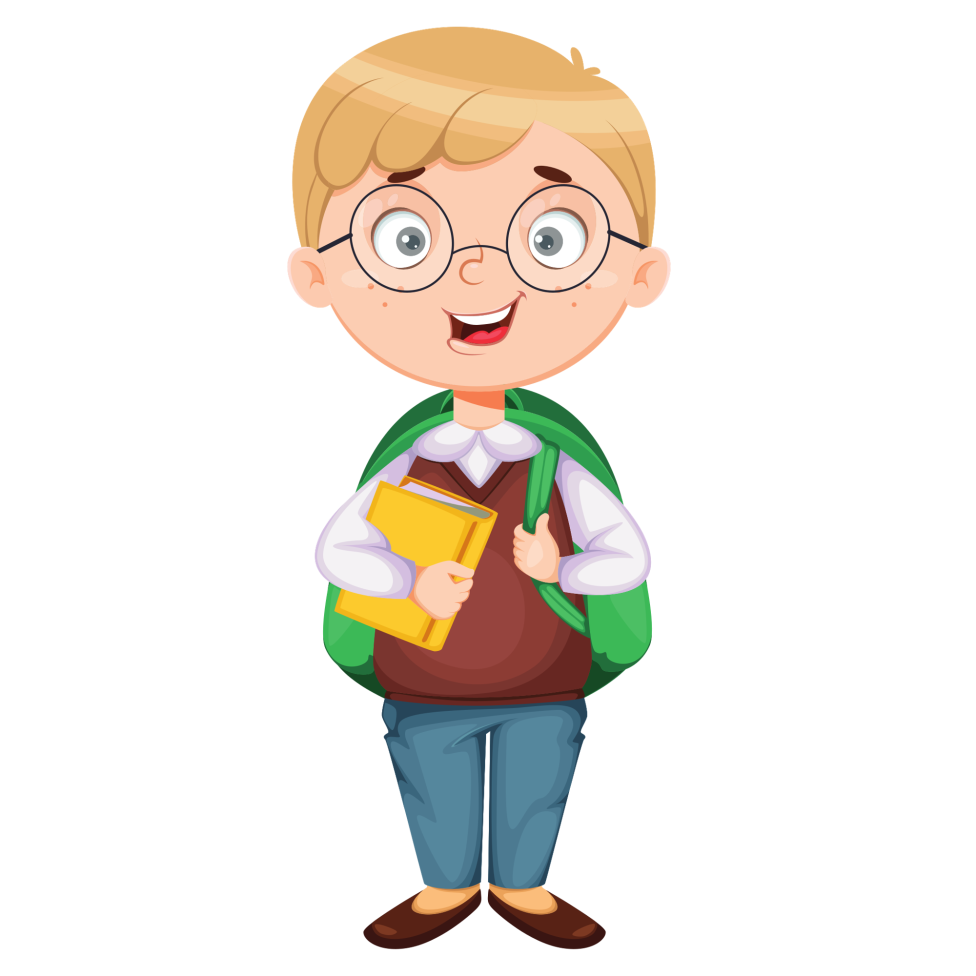 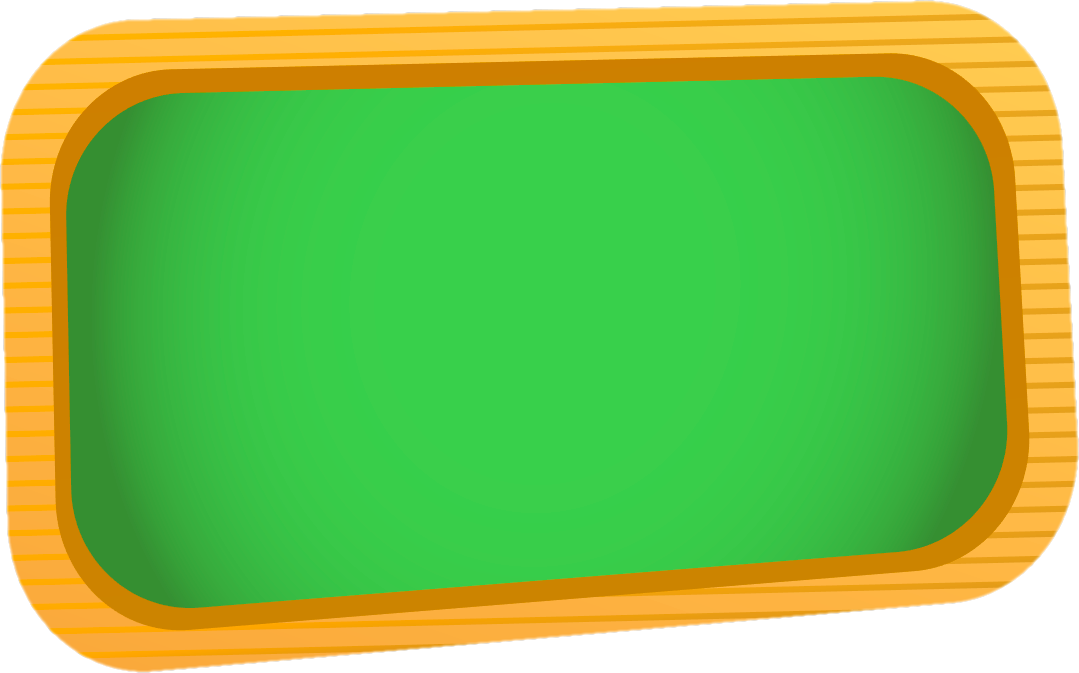 KHÁM PHÁ
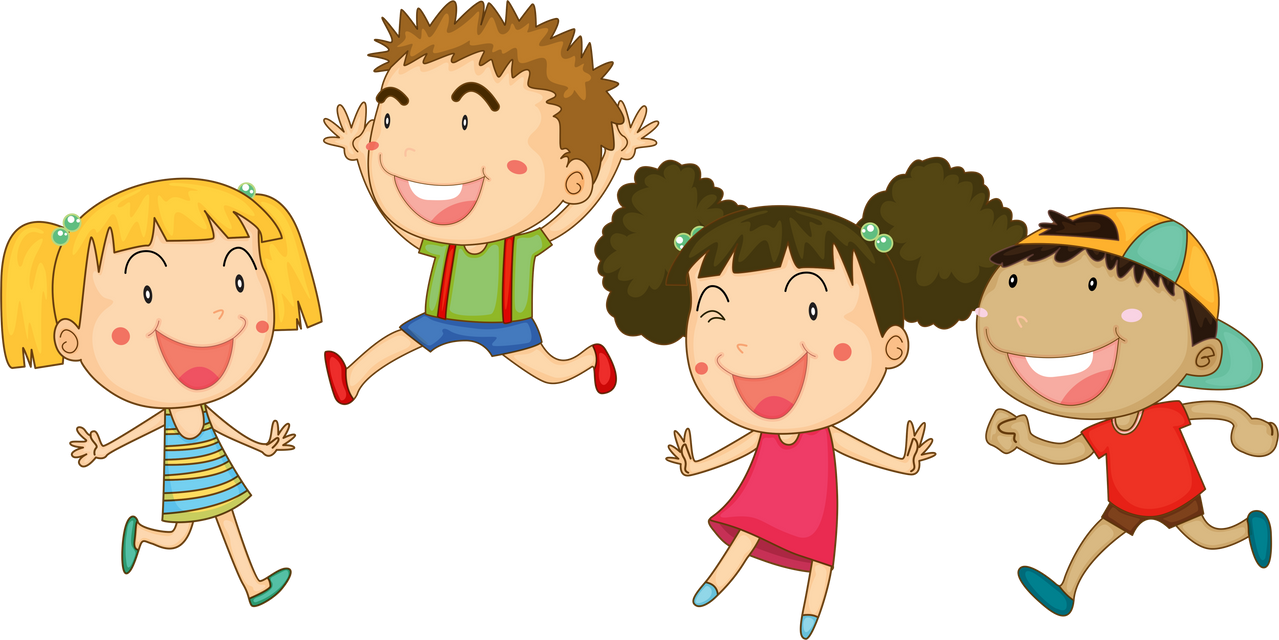 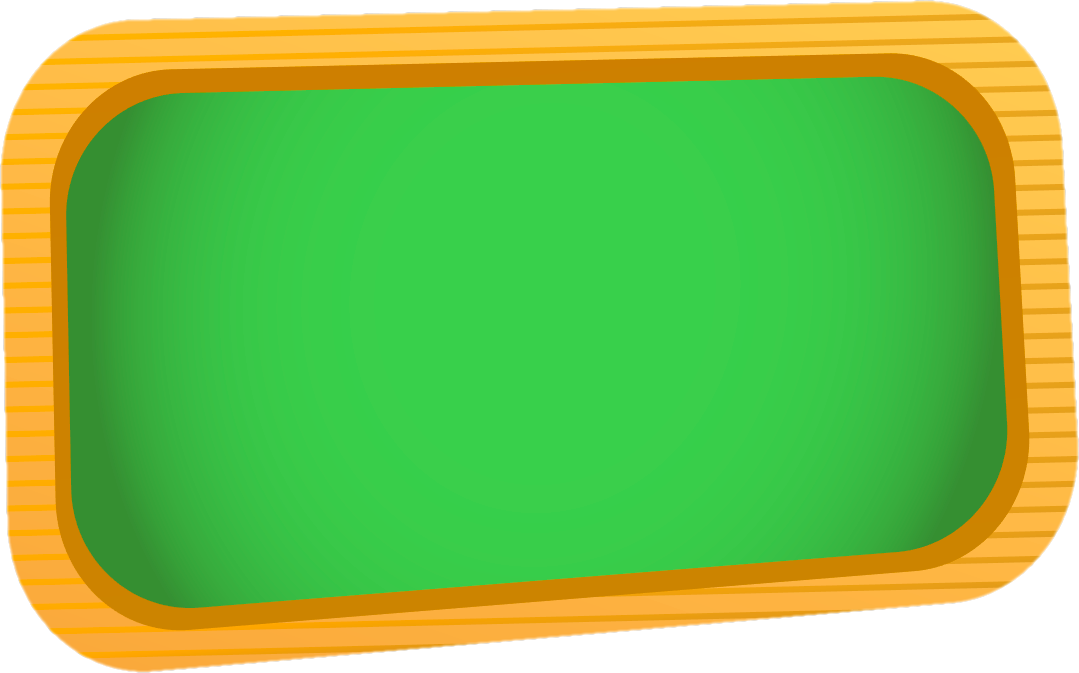 Hoạt động 1:
Tìm hiểu quy trình thực hiện
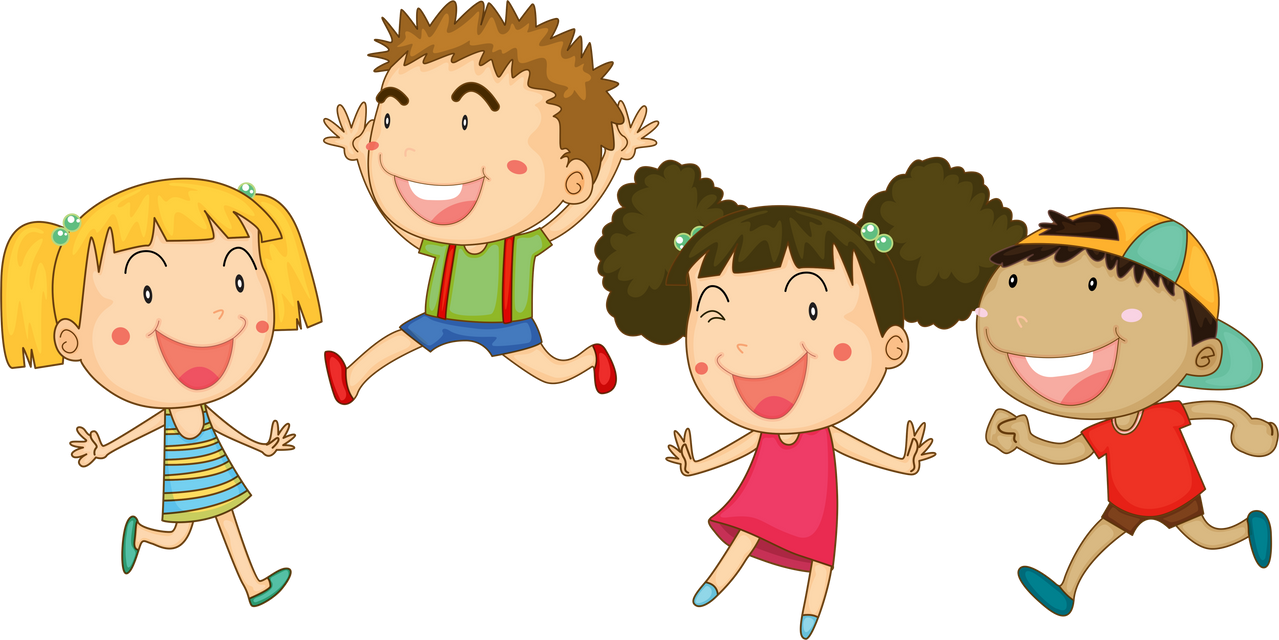 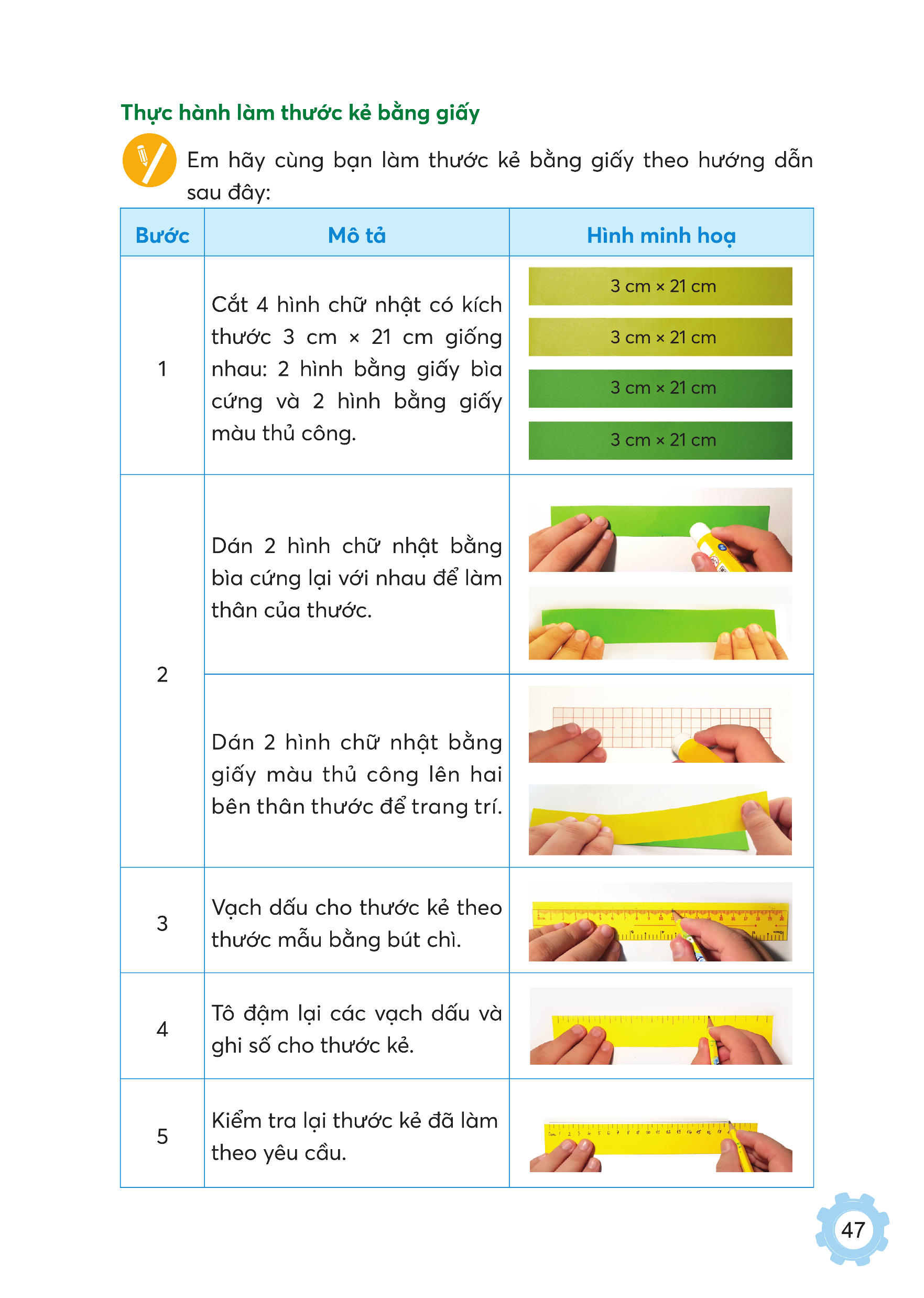 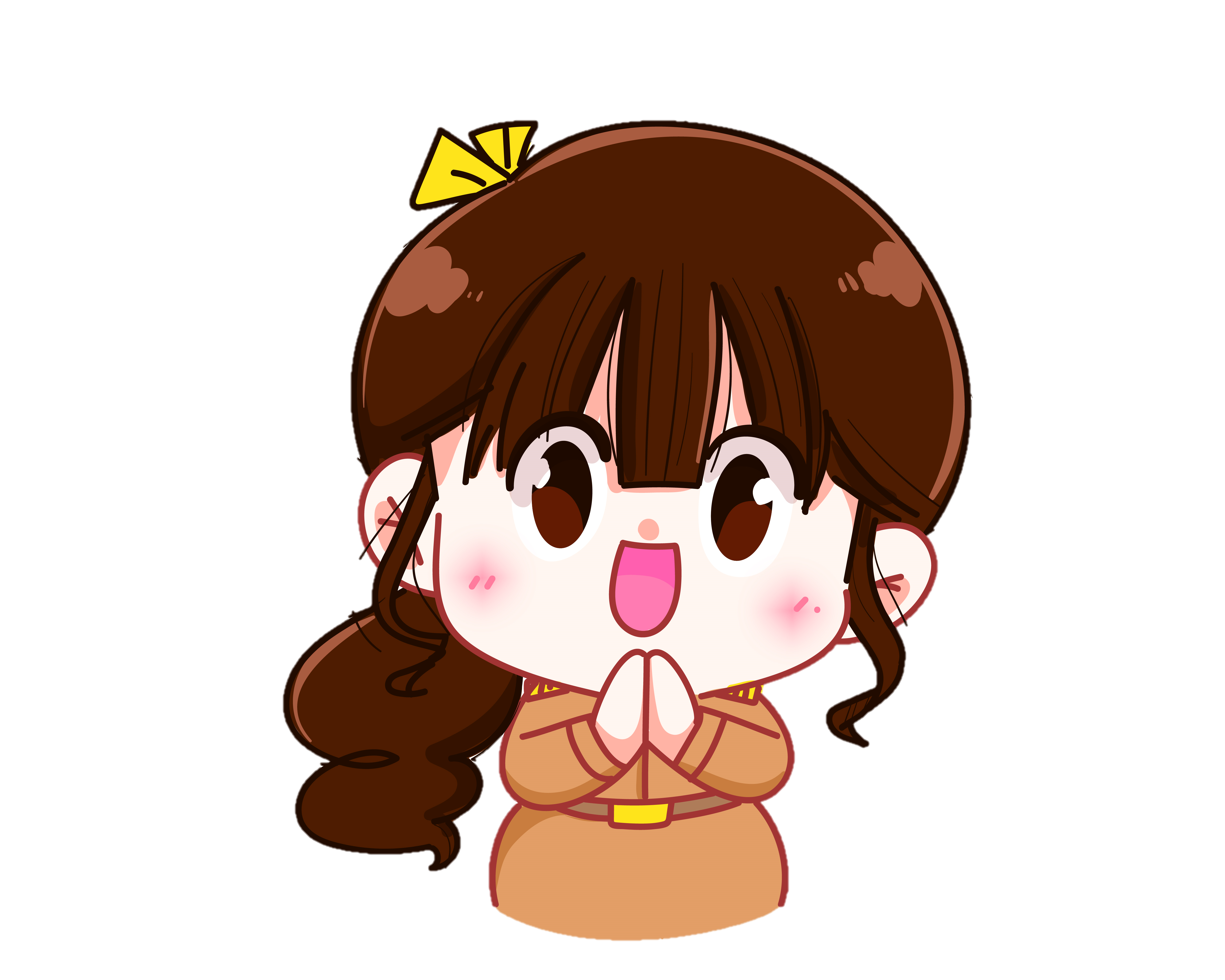 Bước 1
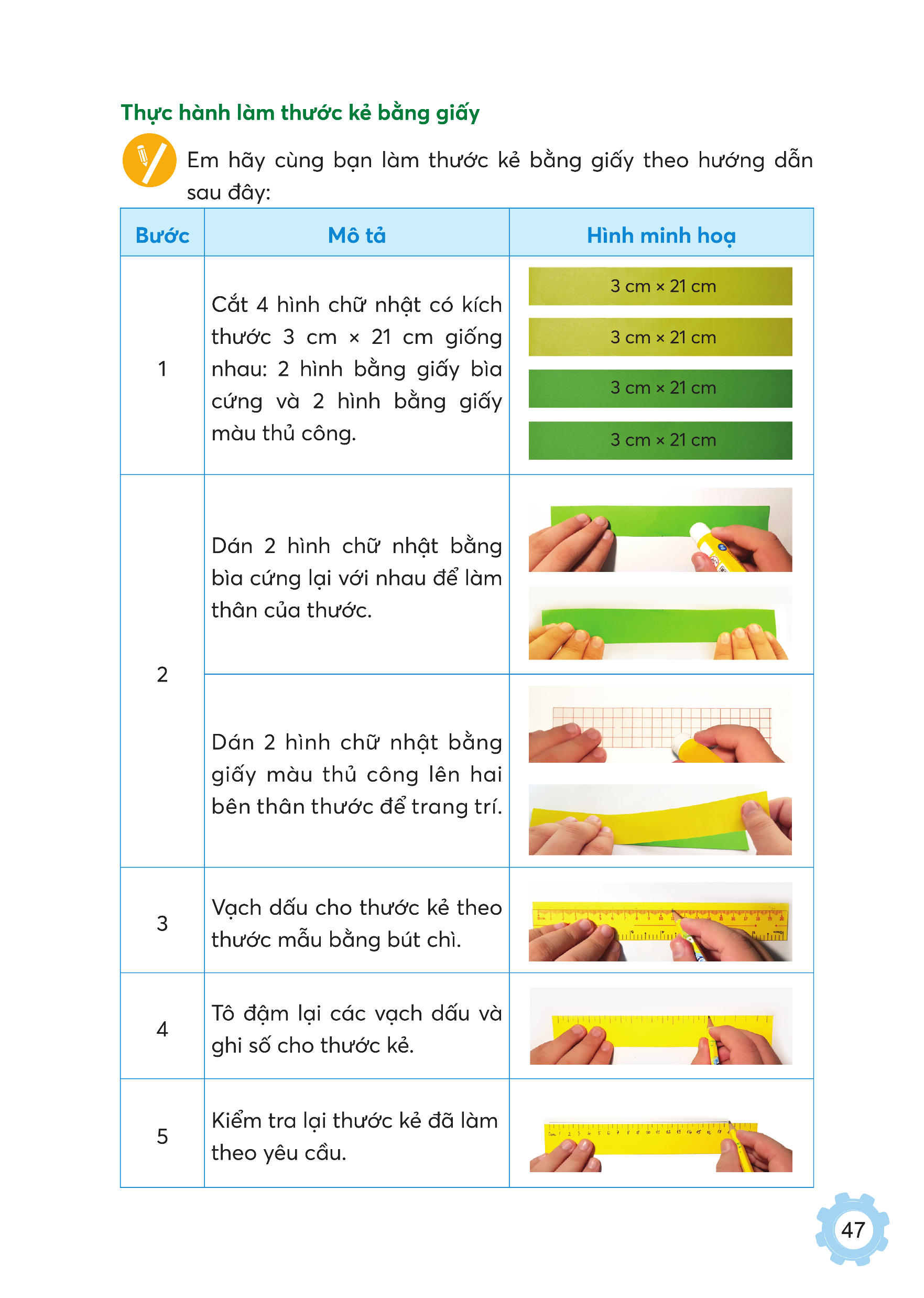 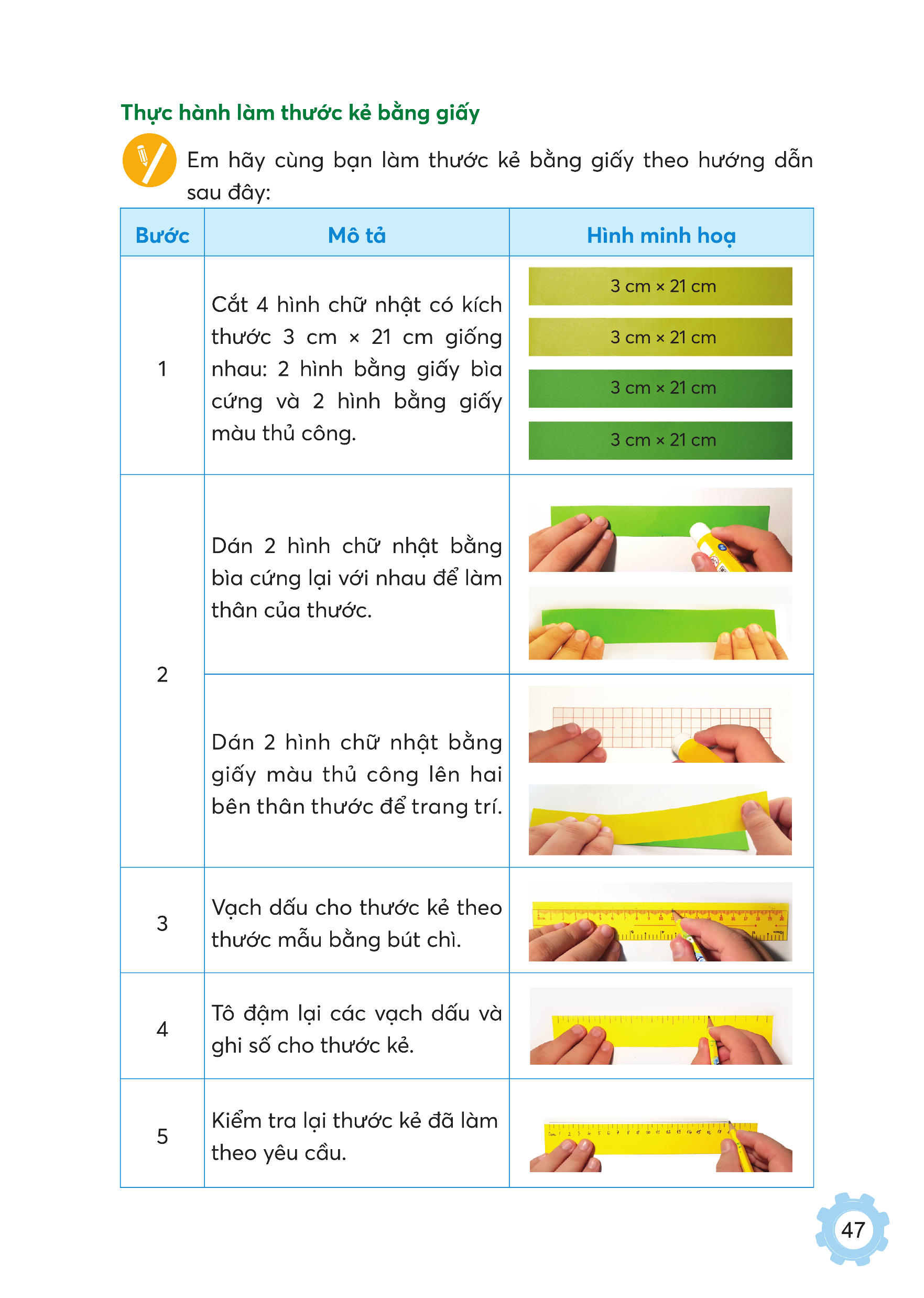 Bước 2
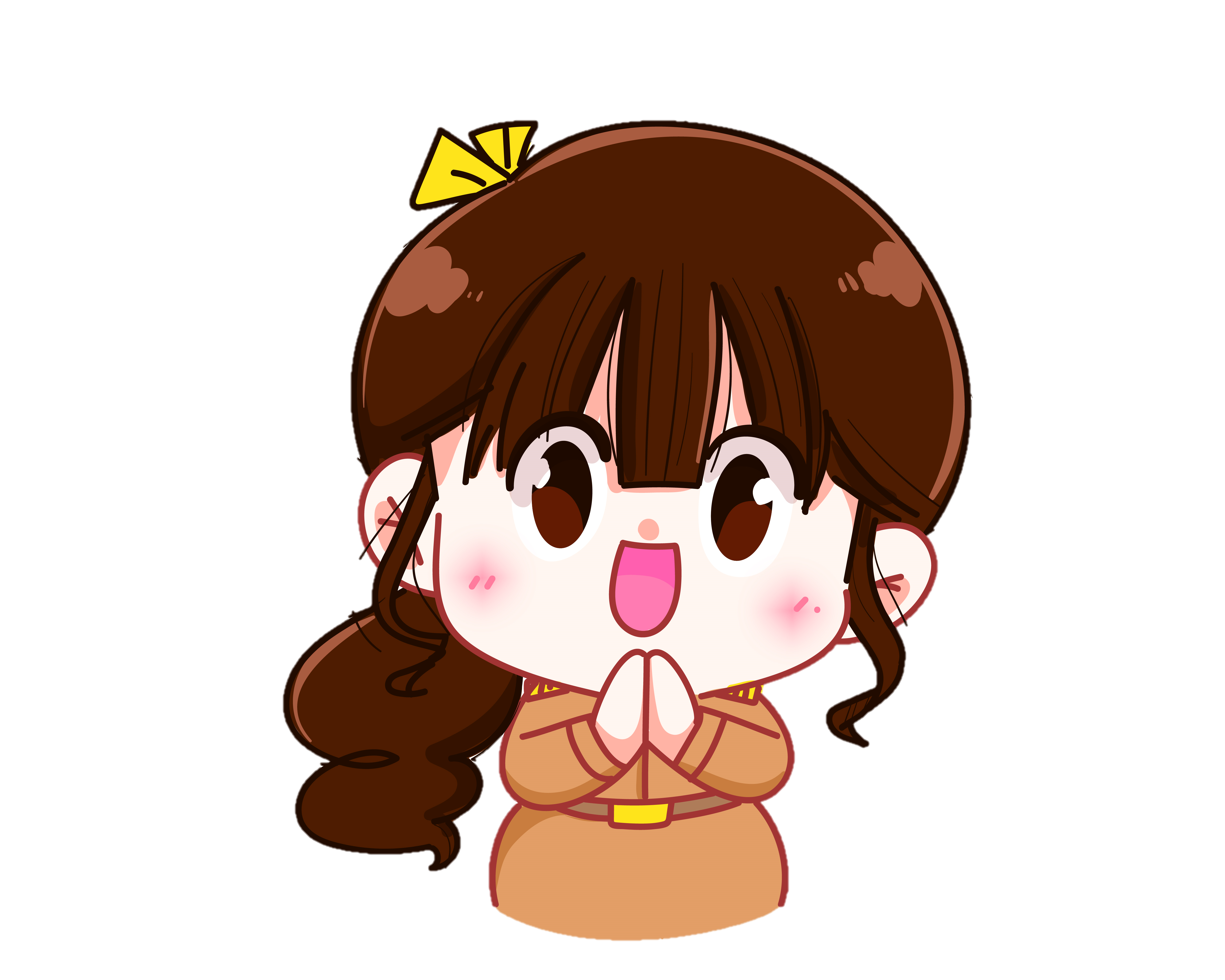 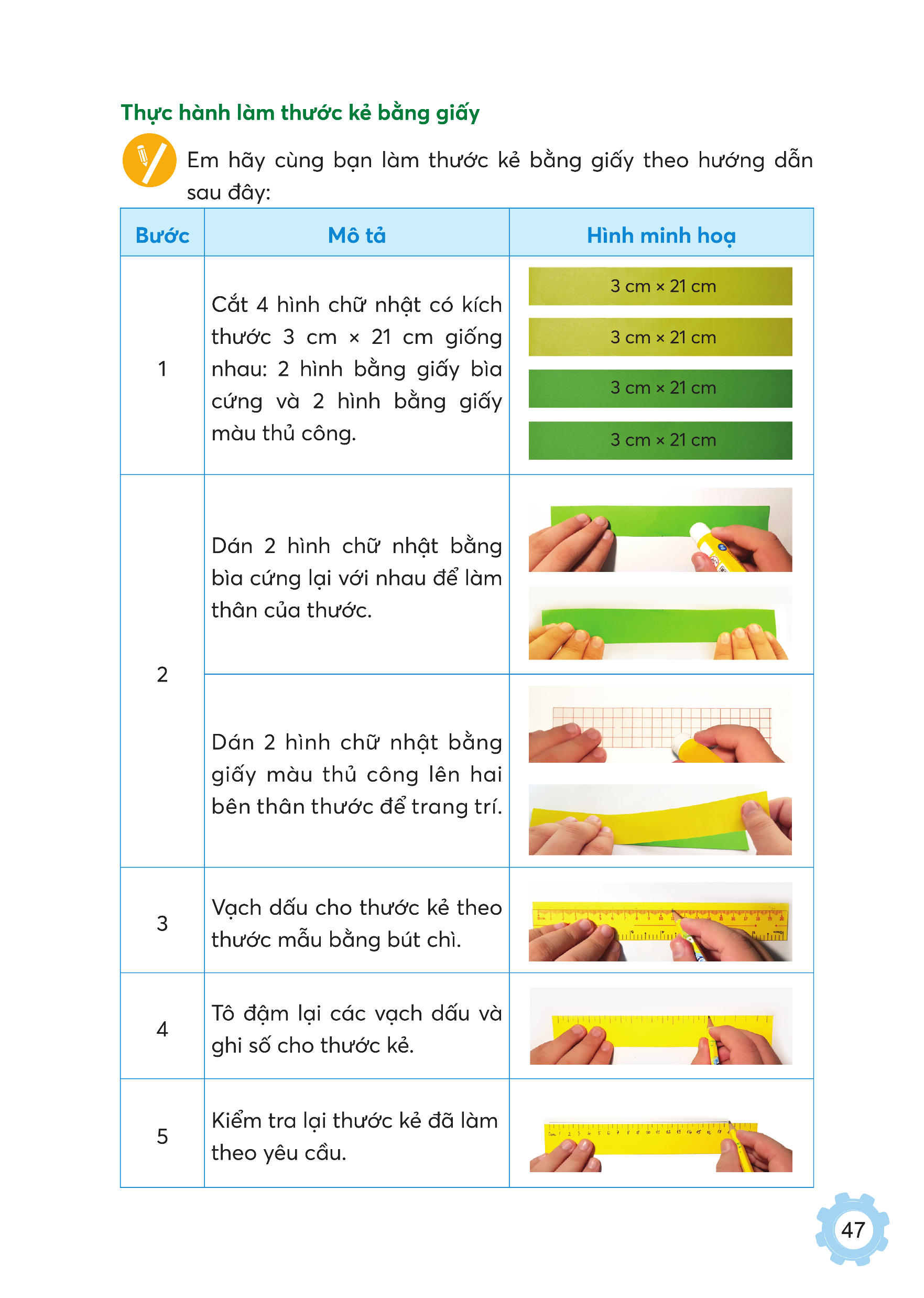 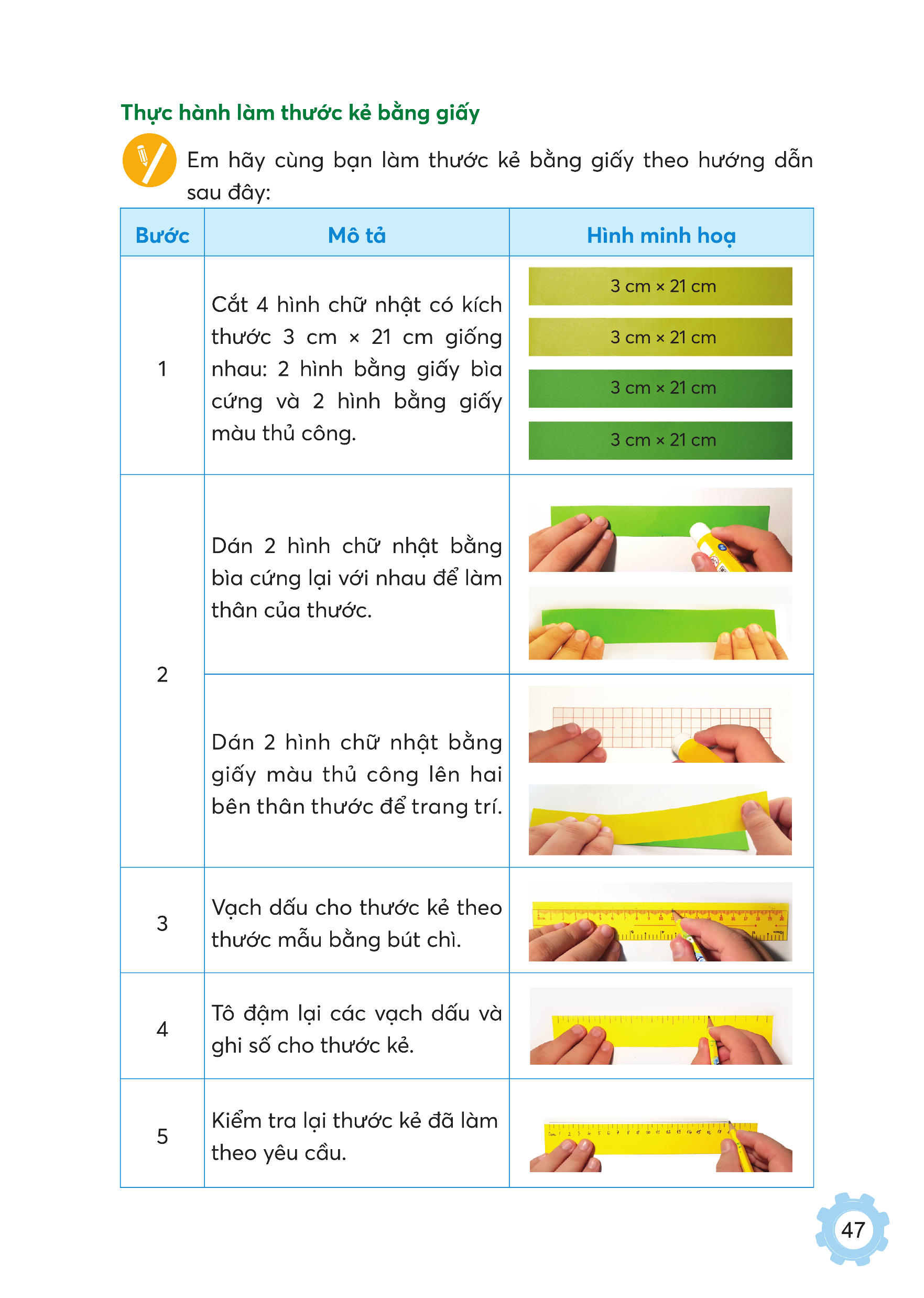 Bước 3
Bước 4
Bước 5
Để làm thước kẻ bằng giấy, em cần thực hiện mấy bước?
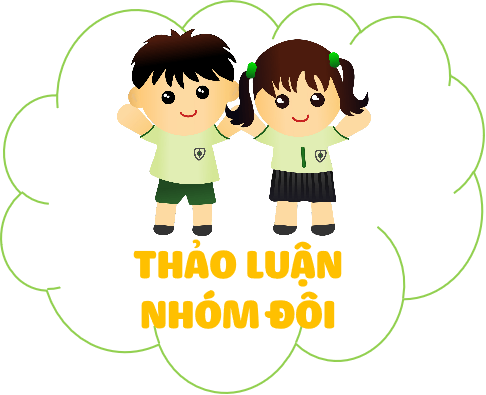 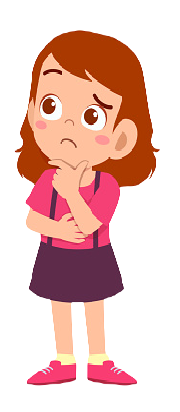 Nêu mô tả và yêu cầu cần đạt từng bước.
Trong quá trình thực hiện, em cần lưu ý gì?
Để làm thước kẻ bằng giấy, em cần thực hiện mấy bước?
4 bước
3 bước
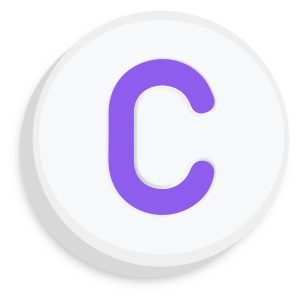 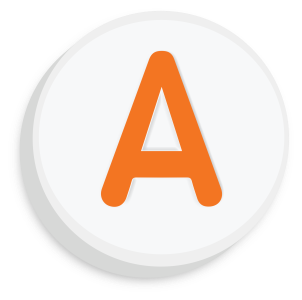 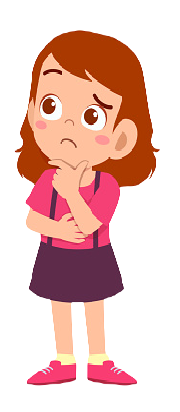 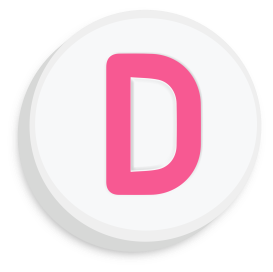 5 bước
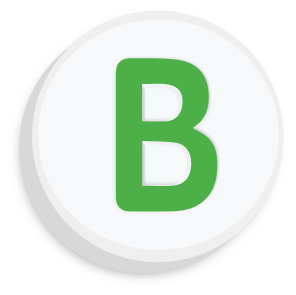 2 bước
Trong quá trình thực hiện, em cần lưu ý gì?
Khi thực hiện cần đảm bảo tính an toàn khi sử dụng các dụng cụ như kéo, thước
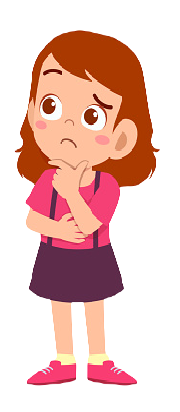 Nêu mô tả và yêu cầu cần đạt từng bước.
B1: Cắt 4 hình chữ nhật có kích thước 3 cm x 21 cm giống nhau: 2 hình bằng giấy bìa cứng và hai hình bằng giấy thủ công.
B2: Dán hai hình chữ nhật bằng bìa cứng lại với nhau để làm thân của thước. Dán 2 hình chữ nhật bằng giấy màu thủ công lên hai bên thân thước.
B3: Vạch mẫu theo thước kẻ theo thước mẫu bằng bút chì
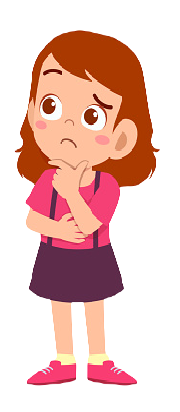 B4: Tô đậm lại các vạch dấu và ghi số cho thước kẻ
B5: Kiểm tra lại thước kẻ đã làm theo yêu cầu
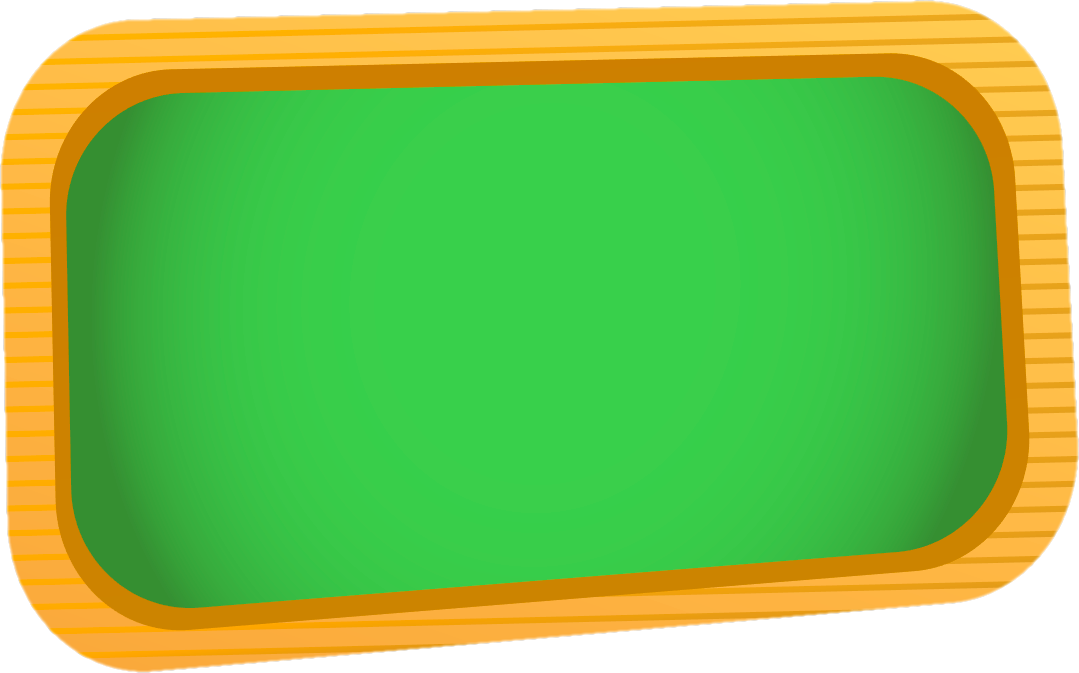 Hoạt động 2:
Thực hành làm thước kẻ bằng giấy
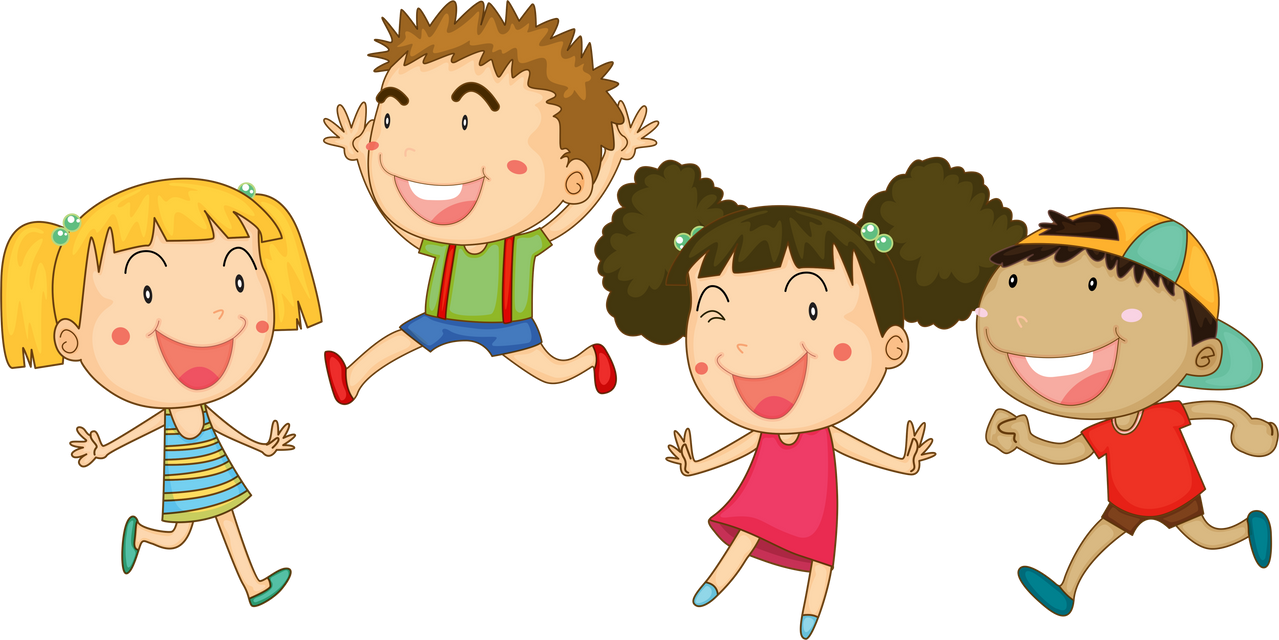 DỤNG CỤ
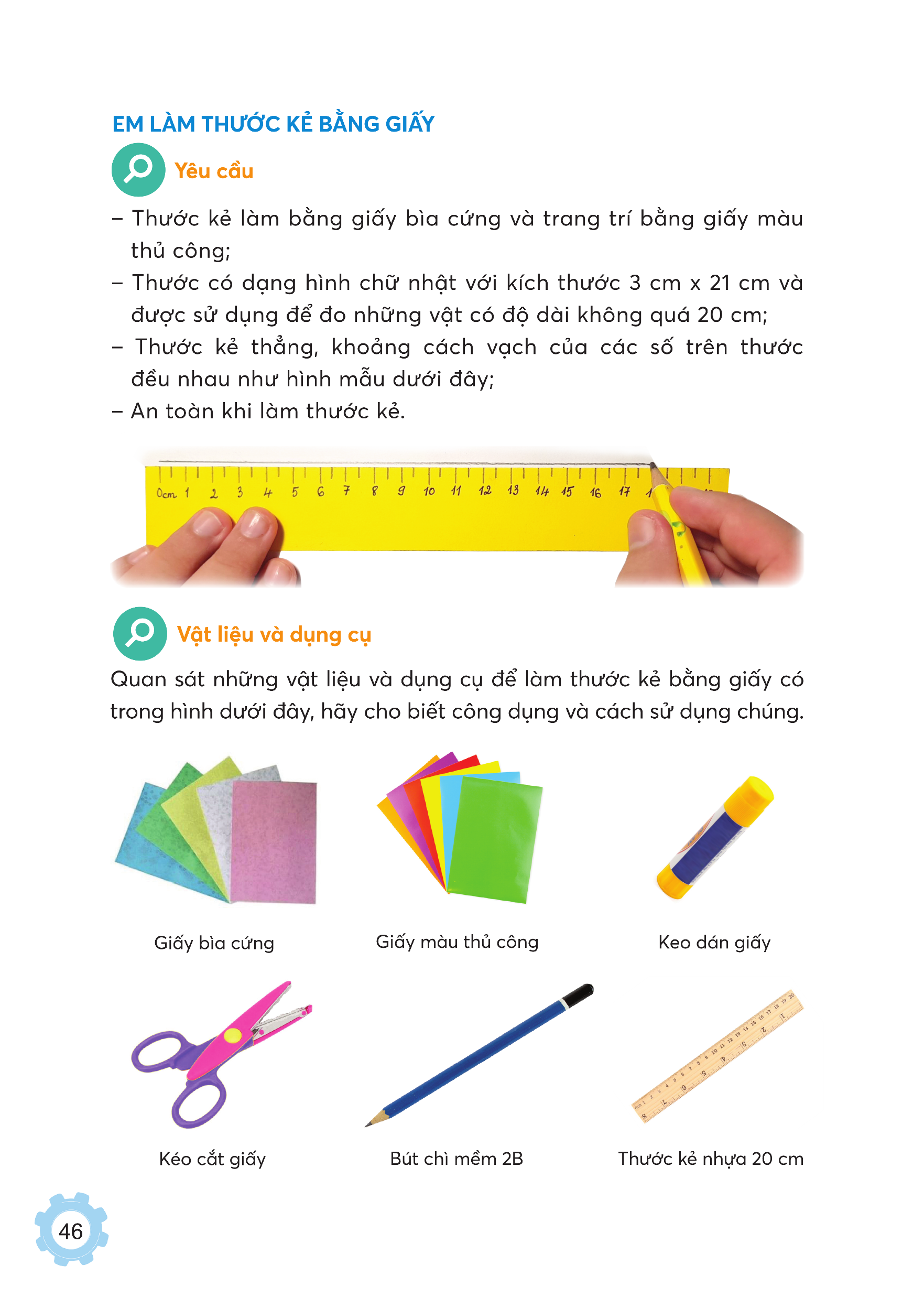 THỰC HÀNH LÀM
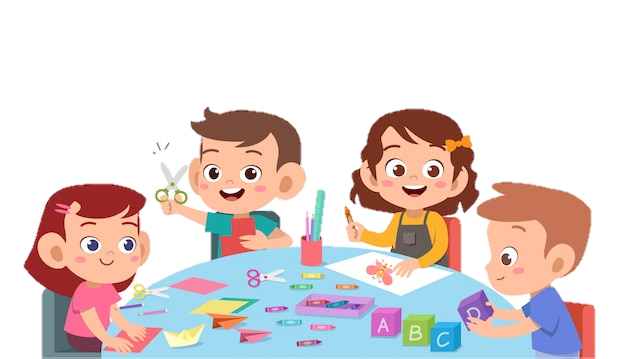 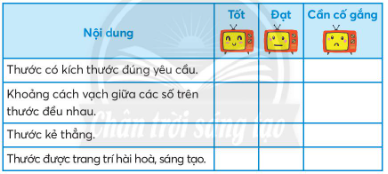 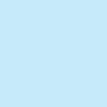 Thước có kích thước đúng yêu cầu
Khoảng cách vạch giữa các số trên thước đều nhau
Thước kẻ thẳng
Thước được trang trí hài hòa sáng tạo
Tiêu chí đánh giá
Nội dung
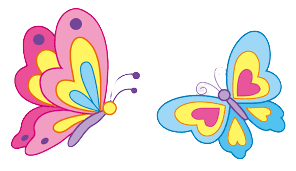 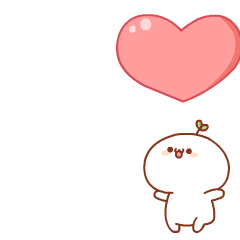 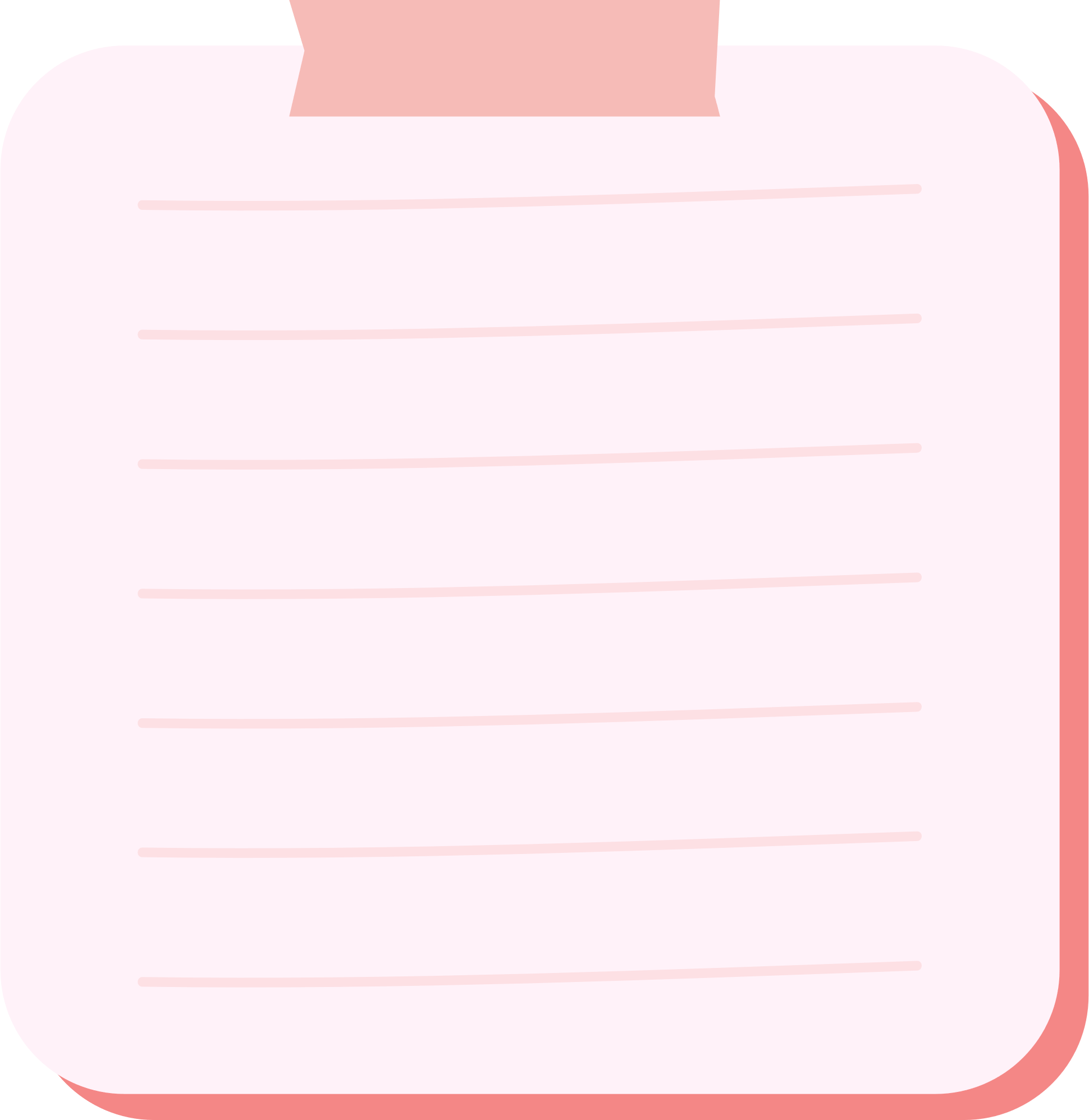 CHIA SẺ SẢN PHẨM
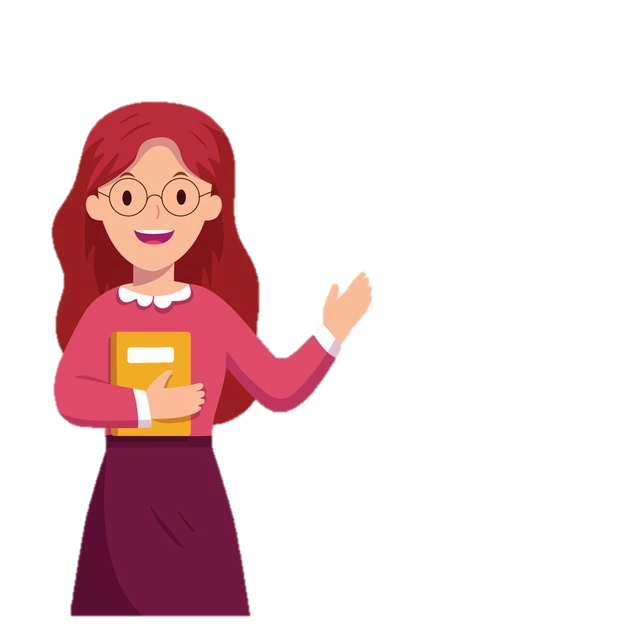 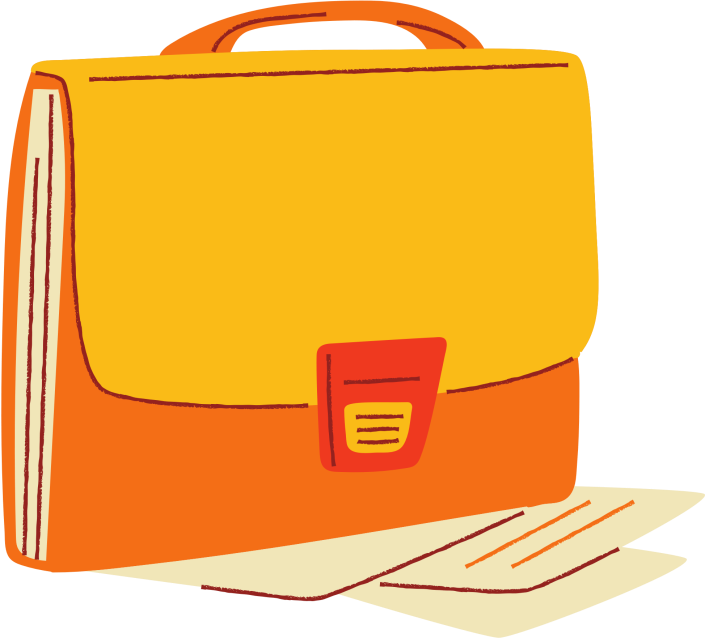 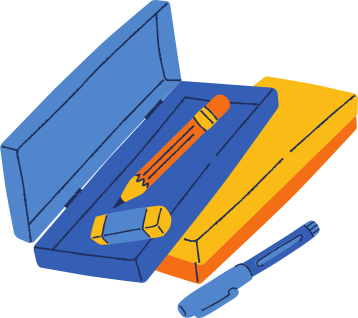 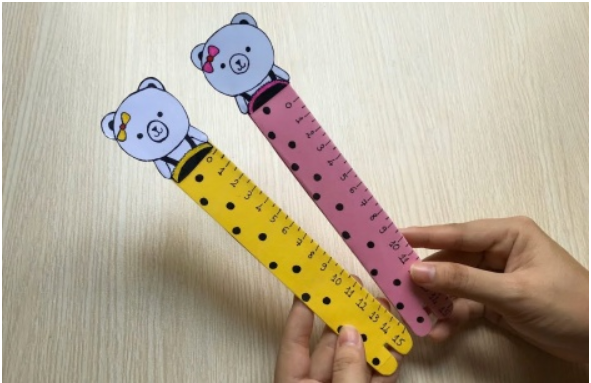 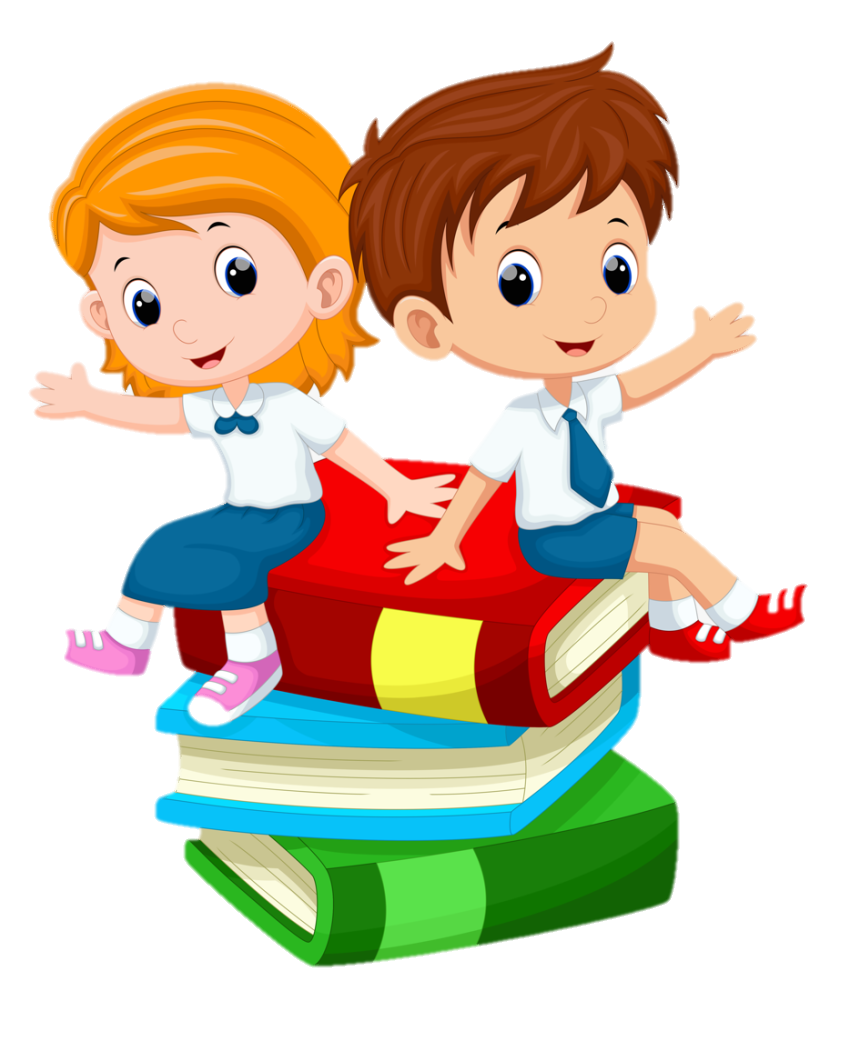 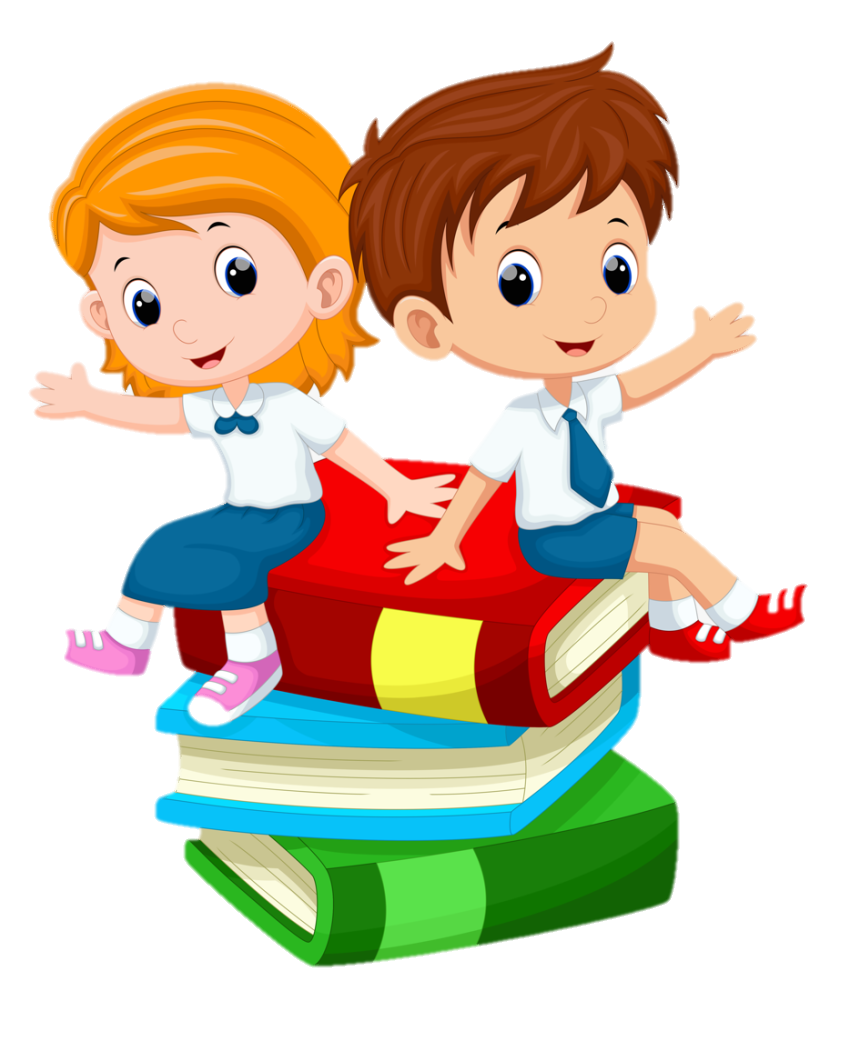 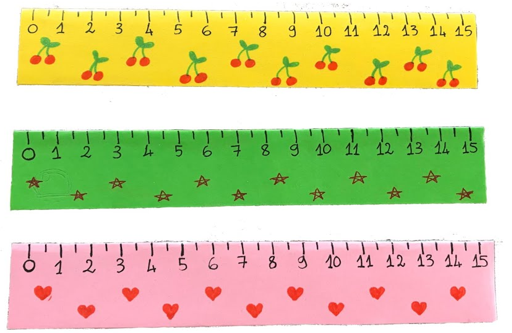 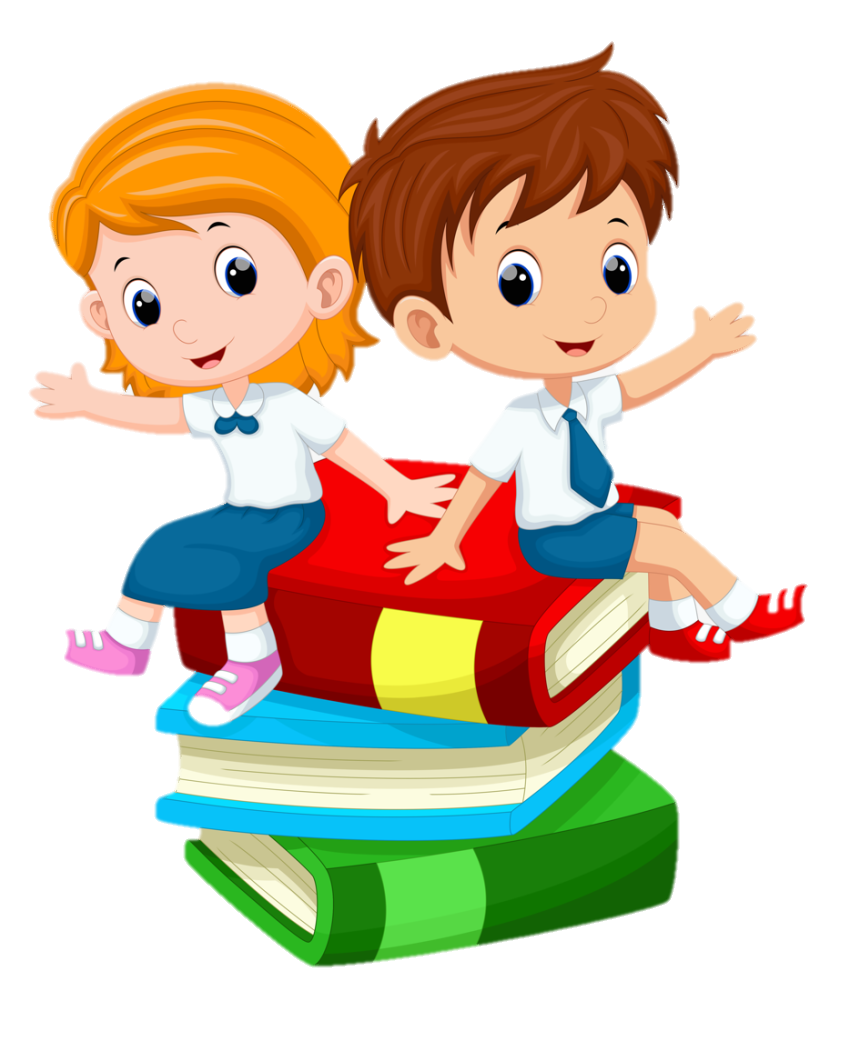 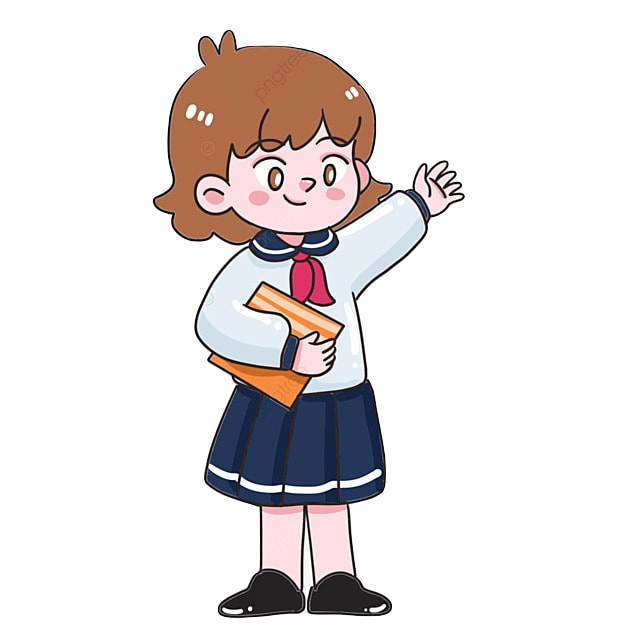 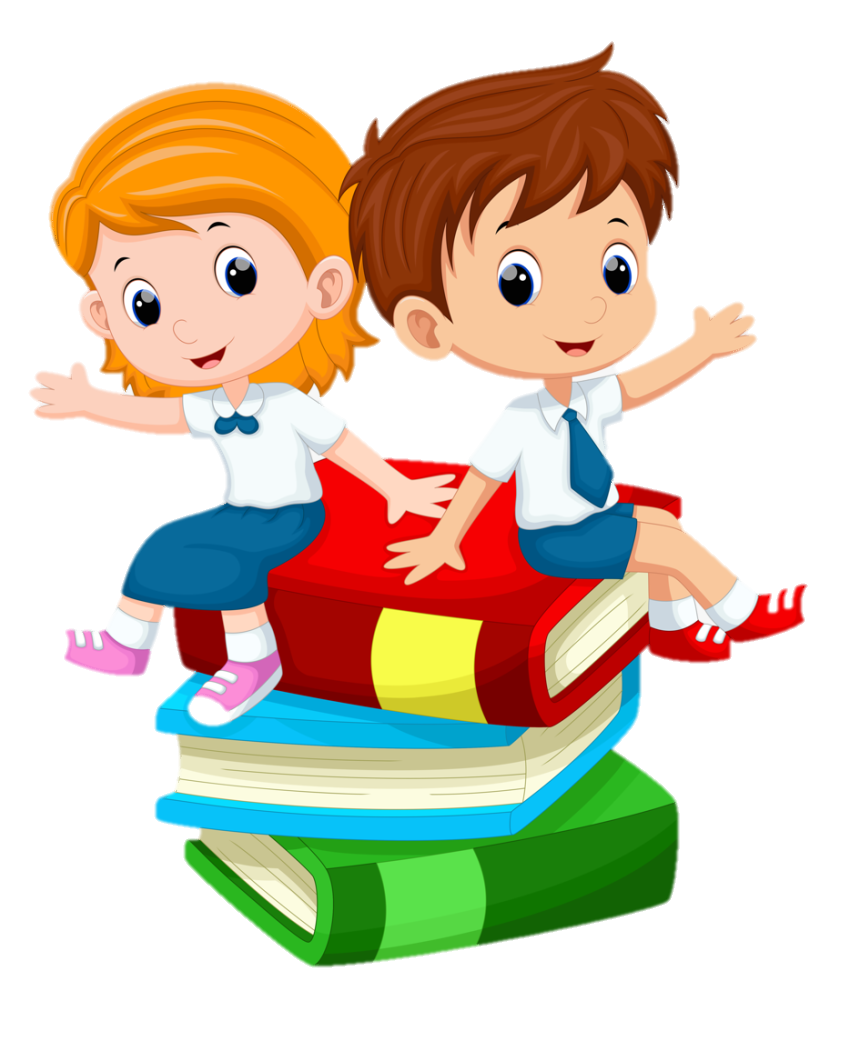 DẶN DÒ
DẶN DÒ
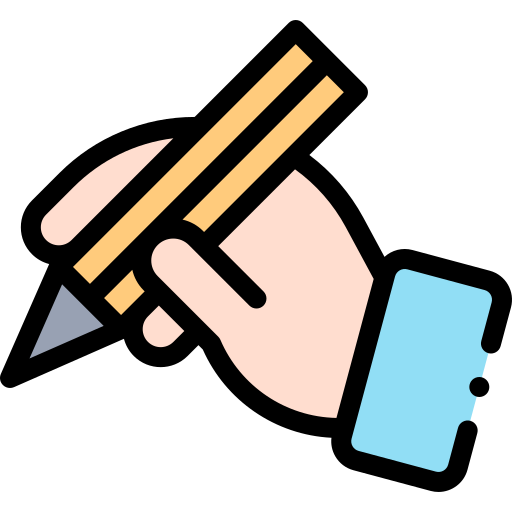 GV ĐIỀN VÀO ĐÂY
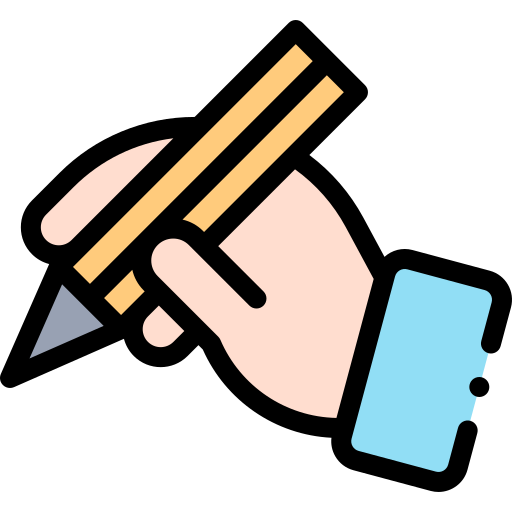 GV ĐIỀN VÀO ĐÂY
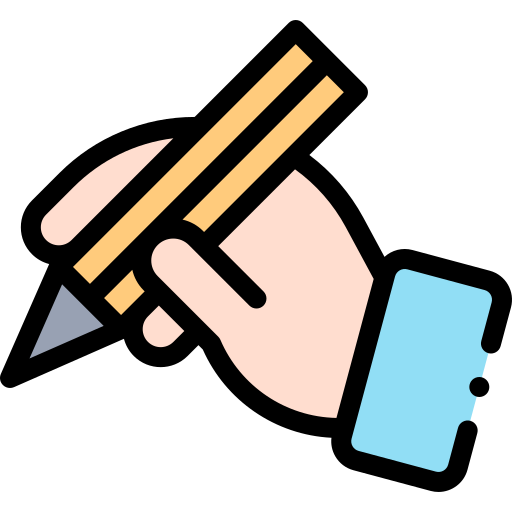 GV ĐIỀN VÀO ĐÂY
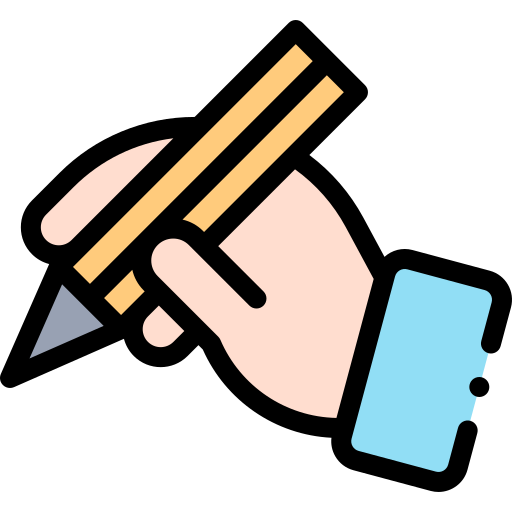 GV ĐIỀN VÀO ĐÂY
Tạm biệt! 
Hẹn gặp lại
Tạm biệt! Hẹn gặp lại
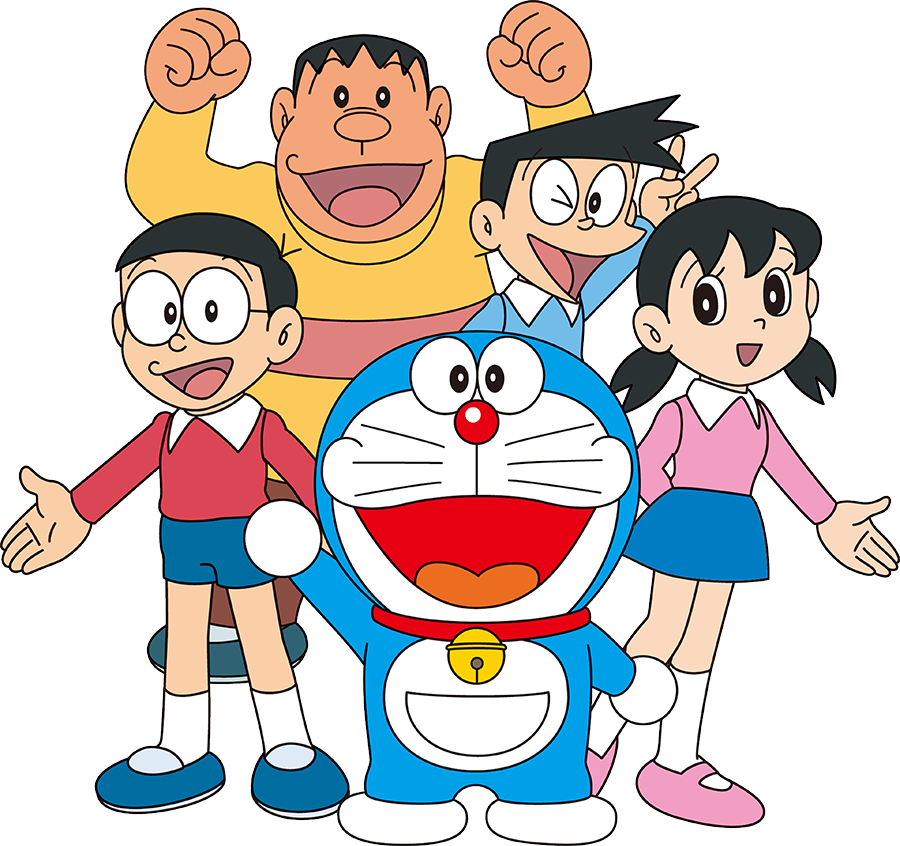